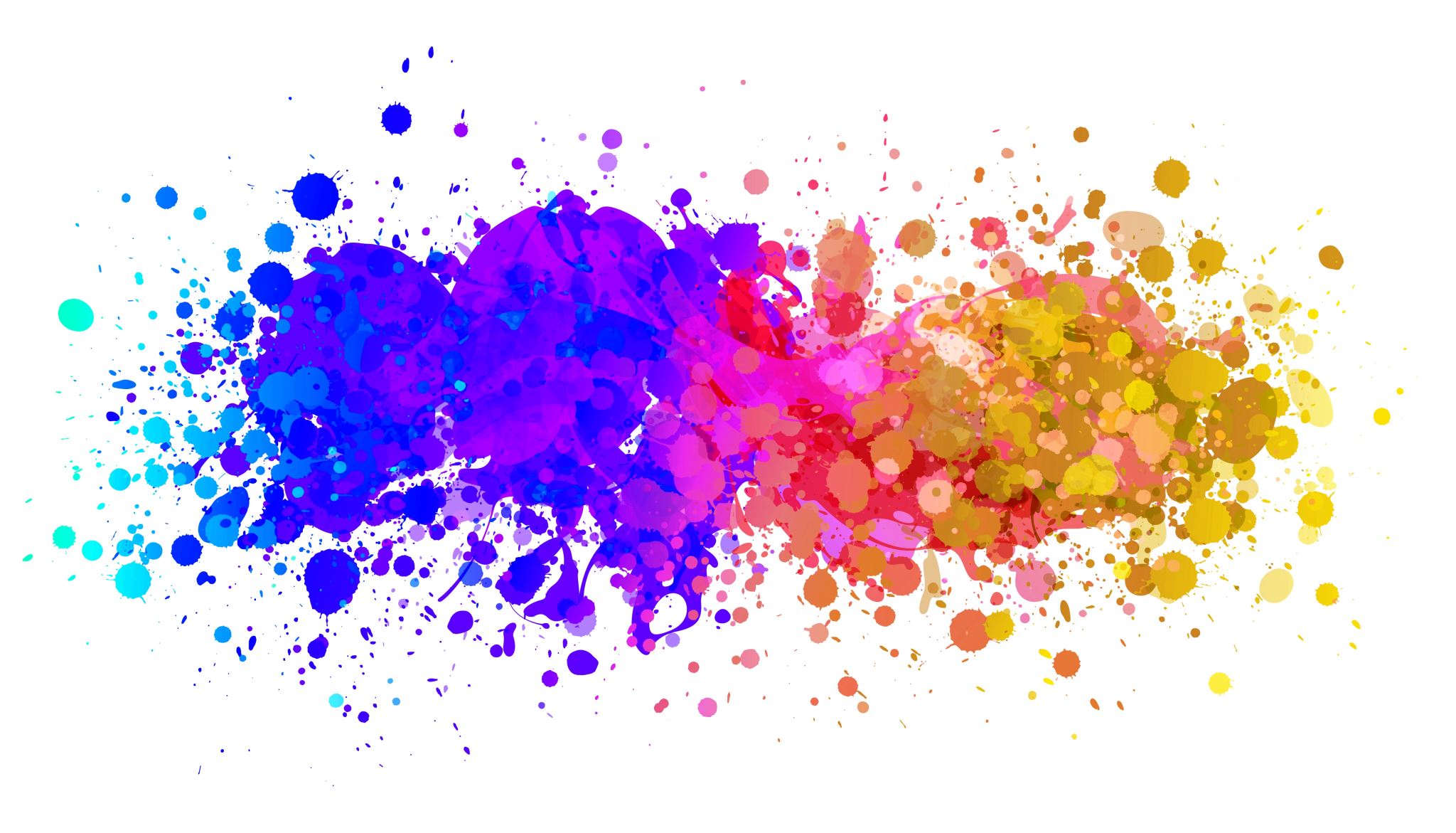 Federal Funding in Indian Country
A Preview of 2021
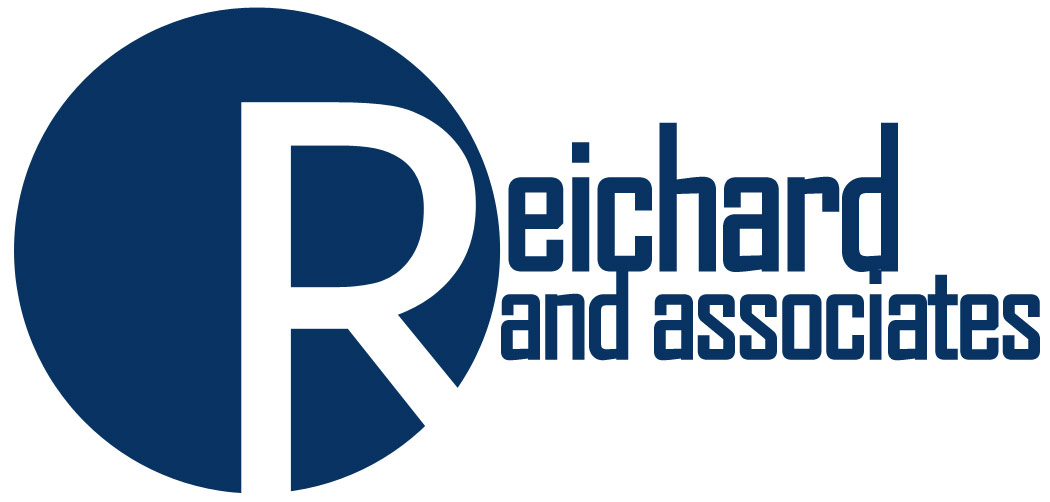 Consolidated Appropriations Act, 2021
Extends SDPI through 2023 at current levels
$210 million from CDC to IHS to plan, prepare for, promote, distribute, administer, monitor, and track coronavirus vaccines to ensure broad-based distribution access and vaccine coverage
$790 million from CDC to IHS for necessary expenses for testing, contact tracing, surveillance, containment, and mitigation; could include construction costs.
IHS funds will be distributed on a one-time, non-recurring basis; Funds can be used for COVID-19 vaccine-related costs before Congress adopted the Consolidated Appropriations Act
$125 million in funding for Substance Abuse and Mental Health Services Administration (SAMHSA)
$15 million to make payments under the National Health Service Corps loan repayment program
$1 billion for tribal broadband
Forecasts and Funding Opportunities
Administration for Community Living
Administration for Native Americans
Centers for Disease Control & Prevention
Department of Education
Health Resources and Services Administration
Indian Health Service
Department of Justice
Substance Abuse & Mental Health Services Administration
United States Department of Agriculture
Administration for Community Living
Integrated Networks to Deliver and Sustain Evidence-Based Chronic Disease Self-Management Education Programs
Empowering Communities to Address Behavioral Health and Chronic Pain through Chronic Disease Self-Management Education Programs
Integrated Networks to Deliver and Sustain Evidence-Based Chronic Disease Self-Management Education Programs
Eligible Entities: 501 c 3s, state and local governments, Indian tribal governments and organizations, CBOS, higher ed
Total Amount of Funding: $4,130,440
Estimated Average Award: $1,400,000/yr.
Application Due Date: February 2, 2021
Length of Award: 36 months
Match Requirement: None
Purpose:
Goal 1: Strengthen state or regional Community Integrated Health Networks that address the social and behavioral determinants of health of older adults and adults with disabilities.
Goal 2: Significantly increase the number of older adults and adults with disabilities who participate in evidence-based CDSME and self-management support programs to empower them to better manage their chronic conditions.
Empowering Communities to Address Behavioral Health and Chronic Pain through Chronic Disease Self-Management Education Programs
Eligible Entities: 501 c 3s, state and local governments, Indian tribal governments and organizations, CBOS, higher ed
Total Amount of Funding: $2,000,000
Estimated Average Award: $250,000/yr
Application Due Date: February 2, 2021
Length of Award: 36 months
Match Requirement: None
Purpose: This funding opportunity is designed for applicants to propose how they will develop capacity for, deliver, and sustain evidence-based self-management education and support programs that address behavioral health and/or chronic pain among older adults and adults with disabilities.  Goal 1: Through robust partnerships, develop a strategy for addressing behavioral health and/or chronic pain among older adults and adults with disabilities living in your community.  Goal 2: Significantly increase the number of older adults and adults with disabilities who participate in evidence-based self-management education and/or self-management support programs to empower them to better manage these chronic condition(s), while concurrently pursuing the sustainability of these programs beyond the end of the grant period.
Administration for Native Americans
Social and Economic Development Strategies
Social and Economic Opportunity – Growing Organizations (SEDS-GO)
Esther Martinez Language Preservation Initiative
Native American Language Preservation
Forecast - Social and Economic Development Strategies
Eligible Entities: Native American tribal organizations (other than Federally recognized tribal governments), Native American tribal governments, Non-profit organizations representing American Indians/Alaska Natives, Native Hawaiians/Pacific Islanders
Total Amount of Funding: $8,500,000
Estimated Average Award: $100,000-$400,000
Estimated Application Post/Due Dates: February 21, 2021 – May 22, 2021
Length of Award: 36 months
Match Requirement: Yes – 20%
Purpose: To support community-driven projects designed to grow local economies, strengthen Native American families, including the preservation of Native American cultures, and decrease the high rate of current challenges caused by the lack of community-based businesses, and social and economic infrastructure in Native American communities.
Forecast - Social and Economic Opportunity-Growing Organization (SEDS-GO)
Eligible Entities: Native American tribal organizations (other than Federally recognized tribal governments), Native American tribal governments, Non-profit organizations representing American Indians/Alaska Natives, Native Hawaiians/Pacific Islanders
Total Amount of Funding: $1,000,000
Estimated Average Award: $50,000-$200,000
Estimated Application Post/Due Dates: February 21, 2021 – June 14, 2021
Length of Award: 36 months
Match Requirement: Yes – 20%
Purpose: The purpose of the SEDS_GO is to provide financial assistance to Tribes and Native organizations that need to build internal capacity in order to better serve the communities where services are provided.
Forecast - Native American Language Preservation and Maintenance-Esther Martinez Initiative
Eligible Entities: Native American tribal organizations (other than Federally recognized tribal governments), Native American tribal governments, Non-profit organizations representing American Indians/Alaska Natives, Native Hawaiians/Pacific Islanders
Total Amount of Funding: $1,500,000
Estimated Average Award: $300,000/yr.
Estimated Application Post/Due Dates: February 22, 2021/April 23, 2021
Length of Award: 36 months
Match Requirement: Yes – 20%
Purpose: for community-based projects that ensure continuing vitality of Native languages through immersion-based instruction.
Forecast - Native American Language Preservation and Maintenance
Eligible Entities: Native American tribal organizations (other than Federally recognized tribal governments), Native American tribal governments, Non-profit organizations representing American Indians/Alaska Natives, Native Hawaiians/Pacific Islanders
Total Amount of Funding: $2,500,000
Estimated Average Award: $300,000
Length of Award: 36 months
Match Requirement: Yes – 20%
Estimated Application Post/Due Dates: : February 22, 2021/April 23, 2021
Purpose: to support assessments of the status of the native languages in an established community, as well as the planning, designing, restoration, and implementing of native language curriculum and education projects to support a community’s language preservation goals.
Centers for Disease Control and Prevention
Community Health Workers for COVID Response and Resilient Communities (CCR)
Drug Free Communities Support Program
Community Health Workers for COVID Response and Resilient Communities
Eligible Entities: State governments, Native American tribal organizations, Native American tribal governments, County governments, American Indian/Alaska Native Urban Indian Centers Health Service Providers
Total Amount of Funding: $188,000,000
Estimated Average Award: $350,000 - $5,000,000
Length of Award: N/A
Match Requirement: N/A
Estimated Application Post/Due Dates: February 23, 2021/April 24, 2021 
Purpose: Supports efforts to protect the American people from the public health impacts of COVID-19 through training and deployment of community health workers (CHWs) and by building and strengthening community resilience to fight COVID-19 through addressing existing health disparities in the population. Focus is on Capacity Building, Implementation and Innovation.
Drug Free Communities Support Program
Eligible Entities: State governments, Native American tribal organizations, Native American tribal governments, County governments, American Indian/Alaska Native Urban Indian Centers Health Service Providers, Institutions of Higher Education, 501 C 3 orgs.
Total Amount of Funding: $62,500,000
Estimated Average Award: $125,000
Length of Award: N/A
Match Requirement: N/A
Estimated Application Post/Due Dates: February 15, 2021/April 15, 2021 
Purpose: Establish and strengthen collaboration among communities, public and private nonprofit agencies, as well as federal, state, local, and tribal governments to support the efforts of community coalitions working to prevent and reduce substance abuse among youth; and, Reduce substance abuse among youth and, over time, reduce substance abuse among adults by addressing the factors in a community that increase the risk of substance abuse and promoting the factors that minimize the risk of substance abuse.
Department of Education
American Indian Vocational Rehabilitation Services
Native American Career Training Education Program
Native American and Alaska Native Children in School Program
American Indian Vocational Rehabilitation Services
Eligible Entities: Indian Tribes (and consortia of those Indian Tribes) located on Federal and State reservations.
Total Amount of Funding: $27,000,000
Estimated Average Award: $530,000/yr.
Length of Award: 60 months
Match Requirement: Yes – 10%
Application Due Date: April 22, 2021
Purpose: To provide Vocational Rehabilitation services, including culturally appropriate services, to American Indians with disabilities who reside on or near Federal or State reservations.
Native American Career Training Education Program
Eligible Entities: Federally recognized tribes, tribal organizations, BIA-funded schools
Total Amount of Funding: $15,932,000
Estimated Average Award: $458,000/yr
Length of Award: 60 months
Match Requirement: None
Application Due Date: January 30, 2021
Purpose: To improve career and technical education (CTE) programs that benefit Native Americans and Alaska Natives increasing employment opportunities for populations who are chronically unemployed or underemployed, including individuals with disabilities, individuals from economically disadvantaged families, out-of-workforce individuals, youth who are in, or have aged out of, the foster care system, and homeless individuals.
Native American and Alaska Native Children in School Program
Eligible Entities: Indian tribes that operate schools; tribally-sanctioned educational authorities; BIA schools; Native Hawaiian schools, etc.
Total Amount of Funding: $2,400,000
Estimated Average Award: $300,000/yr
Length of Award: 60 months
Match Requirement: None
Application Due Date: March 3, 2021
Purpose: To develop and enhance capacity to provide effective instruction and support to Native American and Alaska Native students, including Native Hawaiian and Native American Pacific Islander students, who are identified as English learners (ELs). The goal of this program is to support the teaching, learning, and studying of Native American languages while also increasing the English language proficiency and academic achievement of students served.
Health Resources and Services Administration
Rural Communities Opioid Response Program
Early Childhood Comprehensive Systems: Health Integration Prenatal-to-Three Program
Rural Communities Opioid Response - Psychostimulants
Rural Communities Opioid Response Program
Eligible Entities: All domestic public or private, non-profit or for-profit entities, including faith-based and community-based organizations, tribes, and tribal organizations
Total Amount of Funding: $78,000,000
Estimated Average Award: $1,000,000/yr.
Length of Award: 36 months
Match Requirement: None
Application Due Date: March 12, 2021
Purpose: To reduce the morbidity and mortality of substance use disorder (SUD), including opioid use disorder (OUD), in high risk rural communities.
Early Childhood Comprehensive Systems: Health Integration Prenatal-to-Three Program
Eligible Entities: Any domestic public or private entity, including an Indian tribe or tribal organization.
Total Amount of Funding: $5,112,000
Estimated Average Award: $255,000/yr.
Length of Award: 60 months
Match Requirement: None
Application Due Date: March 15, 2021
Purpose: To build integrated maternal and early childhood systems of care that are equitable, sustainable, comprehensive, and inclusive of the health system, and that promote early developmental health and family well-being and increase family-centered access to care and engagement of the prenatal-to-3 (P–3) population.
Rural Communities Opioid Response - Psychostimulants
Eligible Entities: Any domestic public or private entity, including an Indian tribe or tribal organization.
Total Amount of Funding: $7,500,000
Estimated Average Award: $500,000/yr.
Length of Award: 36 months
Match Requirement: None
Application Due Date: April 12, 2021
Purpose: To reduce the morbidity and mortality of substance use disorder (SUD), including opioid use disorder (OUD), in high risk rural communities.
Indian Health Services
Zero Suicide Initiative – Forecast
Special Diabetes Program - Forecast
Domestic Violence Prevention Program – Forecast
Youth Regional Treatment Center Aftercare Program – Forecast
Substance Abuse and Suicide Prevention Program: Substance use Prevention, Treatment and Aftercare – Forecast
Epidemiology Program for American Indian/Alaska Native Tribes and Urban Indian Communities – Forecast
Behavioral Health Integration Initiative - Forecast
Substance Abuse and Suicide Prevention Program: Suicide Prevention, Intervention, and Postvention - Forecast
Forecast - Zero Suicide Initiative
Eligible Entities: Federally recognized tribes, tribal organization or urban Indian organization
Total Amount of Funding: N/A
Estimated Average Award: N/A
Length of Award: N/A
Match Requirement: N/A
Projected Release Date/Application Due Date: N/A
Purpose: To improve the system of care for those at risk for suicide by implementing a comprehensive, culturally informed, multi-setting approach to suicide prevention in Indian health systems.
Forecast - Special Diabetes Program
Eligible Entities: Federally recognized tribes, tribal organization or urban Indian organization
Total Amount of Funding: N/A
Estimated Average Award: N/A
Length of Award: N/A
Match Requirement: N/A
Projected Release Date/Application Due Date: N/A
Purpose: To provide diabetes treatment and/or prevention activities and/or services for AI/AN communities.
Forecast - Domestic Violence Prevention Program
Eligible Entities: Federally recognized tribes, tribal organization or urban Indian organization
Total Amount of Funding: N/A
Estimated Average Award: N/A
Length of Award: N/A
Match Requirement: N/A
Projected Release Date/Application Due Date: N/A
Purpose: To support the development and/or expansion of a Domestic Violence Prevention (DVP) program by incorporating prevention efforts addressing social, spiritual, physical and emotional well-being of victims through the integration of culturally appropriate practices and trauma informed services for Tribes,
Forecast Youth Regional Treatment Center Aftercare Program
Eligible Entities: Federally recognized tribes, tribal organization or urban Indian organization
Total Amount of Funding: N/A
Estimated Average Award: N/A
Length of Award: N/A
Match Requirement: N/A
Projected Release Date/Application Due Date: N/A
Purpose: To address gaps in services that occur when youth transition from an YRTC treatment program and return home or to their designated caregiver
Forecast - Substance Abuse and Suicide Prevention Program: Substance use Prevention, Treatment and Aftercare
Eligible Entities: Federally recognized tribes, tribal organization or urban Indian organization
Total Amount of Funding: N/A
Estimated Average Award: N/A
Length of Award: N/A
Match Requirement: N/A
Projected Release Date/Application Due Date: N/A
Purpose: To reduce the prevalence of substance use and decrease the overall use of addicting and illicit substances among American Indian and Alaska Native (AI/AN) populations. Tribes can accomplish these goals by: 1. Improving care coordination; 2. Expanding behavioral health care services through the use of culturally appropriate evidence-based and practice-based models to address these issues; and 3. In addition to any proposed activities for the adult population, develop, or expand on activities for the Generation Indigenous (Gen-I) Initiative by implementing early intervention strategies for AI/AN youth at risk for substance use behavior.
Forecast - Epidemiology Program for American Indian/Alaska Native Tribes and Urban Indian Communities
Eligible Entities: Federally recognized tribes, tribal organizations or urban Indian organization
Total Amount of Funding: N/A
Estimated Average Award: N/A
Length of Award: N/A
Match Requirement: N/A
Projected Release Date/Application Due Date: N/A
Purpose: To strengthen public health capacity and to fund Tribes, Tribal and urban Indian organizations, and intertribal consortia in identifying relevant health status indicators and priorities using sound epidemiologic principles.
Forecast -  Behavioral Health Integration Initiative
Eligible Entities: Federally recognized tribes, tribal organizations or urban Indian organization
Total Amount of Funding: N/A
Estimated Average Award: N/A
Length of Award: N/A
Match Requirement: N/A
Projected Release Date/Application Due Date: N/A
Purpose:  To improve the physical and mental health status of people with behavioral health issues by developing an integrated and coordinated system of care. Includes efforts to implement an integrative approach in the delivery of behavioral health services, including trauma-informed care, nutrition, exercise, social, spiritual, cultural, and primary care services will improve morbidity and mortality outcomes among the AI/AN population. In addition, this effort will support activities to improve the quality of life for individuals suffering from mental illness, substance use disorders, and adverse childhood experiences.
Forecast - Substance Abuse and Suicide Prevention Program: Suicide Prevention, Intervention, and Postvention
Eligible Entities: Federally recognized tribes, tribal organizations or urban Indian organization
Total Amount of Funding: N/A
Estimated Average Award: N/A
Length of Award: N/A
Match Requirement: N/A
Projected Release Date/Application Due Date: N/A
Purpose: To reduce the prevalence of suicide among American Indian and Alaska Native (AI/AN) populations. Tribes can accomplish these goals by: 1. Improving care coordination; 2. Expanding behavioral health care services through the use of culturally appropriate evidence-based and practice-based models to address these issues; and 3. In addition to any proposed activities for the adult population, develop, or expand on activities for the Generation Indigenous (Gen-I) Initiative by implementing early intervention strategies for American Indian / Alaska Native (AI/AN) youth at risk for suicidal behavior.
Department of Justice
Comprehensive Tribal Assistance Solicitation
Tribal-Researcher Capacity-Building Grant
Reducing Risk for Girls in the Juvenile Justice System
Opioid Affected Youth Initiative
Adult Drug Court and Veterans Treatment Court Discretionary Grant Program
Family Drug Court Program
Second Chance Act Youth Offender Reentry Program
Juvenile Drug Treatment Court Program
Second Chance Act Pay for Success Initiative – Recovery Housing & Permanent Supportive Housing/Reentry Services
Legal Assistance for Victims Grant Program
Delinquency Prevention Grants Program
Transitional Housing for Victims of Domestic Violence/Sexual Assault/Stalking
Grants to Tribal Governments to Exercise Special Domestic Violence Criminal Jurisdiction Solicitation
Grants to Tribal Governments to Exercise Special Domestic Violence Criminal Jurisdiction: Targeted Support for Exercising Tribes Solicitation
Improving Criminal Justice Responses to Domestic Violence, Dating Violence, Sexual Assault, and Stalking
Forecast - Comprehensive Tribal Assistance Solicitation
Purpose Area #1 – Public Safety and Community Policing
Funding: variable
Purpose Area #2 – Comprehensive Tribal Justice Systems Strategic Planning
Funding: Up to $150,000
Purpose Area #3 – Tribal Justice Systems
Funding: $250,000-$750,000 for up to three years
To develop, support, and enhance adult tribal justice systems and prevent crime, including crime related to opioid, alcohol, and other substance abuse. 
Purpose Area #4 – Tribal Justice System Infrastructure 
Funding: $1,000,000 - $4,000,000
Can include transitional living, to add capacity for rehabilitative services, implement alternative to corrections, community-based programs to reduce recidivism
Purpose Area #5 – Tribal Governments Program
Funding: $450,000 - $900,000 over three eyears
To increase capacity to respond to DV/SA
Comprehensive Tribal Assistance Solicitation - continued
Purpose Area #6 - Children’s Justice Act Partnerships for Indian Communities
Funding: $450,000 over three years
To improve the investigation, prosecution and handling of cases of criminal child abuse and neglect in a manner that lessens trauma for victims
Purpose Area #7 – Tribal Victim Services Program
Funding: $500,000 over three years
To achieve a coordinated, collaborative, multi-disciplinary, victim-centered response to crime that emphasizes a trauma-informed approach
Purpose Area #8 – Juvenile Tribal Healing to Wellness Courts
Funding: $400,000 over three years
special courts dockets that combine judicial supervision, substance abuse treatment, case management, drug testing, and graduated incentives and sanctions to help individuals with substance use disorders achieve sustained recovery and avoid reoffending 
Purpose Area #9 – Tribal Youth Program
Funding: $400,000 over three years
To prevent and reduce juvenile delinquency; has been used to fund horse therapy
Purpose Area #10 – Addressing Violent Crime in Tribal Communities
Funding: $500,000 over three years.
To address violent crime, specifically precipitous increases in violent or other serious crime.
Tribal-Researcher Capacity-Building Grant
Eligible Entities: Cities, towns and counties; Native American tribal governments, 501c3s; Higher Ed, small businesses, state government
Total Amount of Funding: $500,000
Estimated Average Award: $150,000
Length of Award: 18 months
Match Requirement: None
Application Due Date: March 15, 2021
Purpose: To fund new tribal-researcher capacity-building planning grants involving scientists working with tribal nations and organizations to develop tangible and mutually beneficial criminal or juvenile justice research studies that are rigorous and culturally appropriate. Research proposals must be tribally driven and address the challenges of fighting crime and strengthening justice systems in Indian country and Alaska Native villages.
Reducing Risk for Girls in the Juvenile Justice System
Eligible Entities: Cities or towns; Native American tribal governments, tribal organizations, 501 c 3s, Higher Ed, State governments
Total Amount of Funding: $2,125,000
Estimated Average Award: $425,000
Length of Award: 36 months
Match Requirement: None
Application Due Date: February 12, 2021
Purpose: To reduce risk factors and promote protective factors for girls who come in contact with the juvenile justice system, and place them on a path toward success, stability, and long-term contribution to society.
Opioid Affected Youth Initiative
Eligible Entities: Cities or towns; Native American tribal governments, tribal organizations, 501 c 3s, Higher Ed, State governments
Total Amount of Funding: $9,800,000
Estimated Average Award: $750,000
Length of Award: 36 months
Match Requirement: None
Application Due Date: February 8, 2021
Purpose: To implement programs and strategies that identify, respond to, treat, and support children, youth, and families impacted by the opioid epidemic to ensure public safety.
Adult Drug Court and Veterans Treatment Court Discretionary Grant Program
Eligible Entities: County governments, Native American tribal governments, city or township governments, state governments
Total Amount of Funding: $56,750,000
Estimated Average Award: up to $500,000/yr
Length of Award: 48 months
Match Requirement: Yes, 25% cash or in-kind
Application Due Date: March 3, 2021
Purpose: To implement and enhance the operations of adult drug courts and veterans’ treatment courts.
Family Drug Court Program
Eligible Entities: County governments, state governments, Native American tribal governments, City or township governments
Total Amount of Funding: $3,500,000
Estimated Average Award: $500,000 - $1,500,000/yr
Length of Award: 36 months
Match Requirement: Yes – 25% cash or in-kind
Application Due Date: February 8, 2021
Purpose: To build the capacity of units of government to establish new family drug courts, enhance existing family drug courts, or implement drug court practices that increase collaboration with substance abuse treatment and child welfare systems to ensure the provision of treatment and other services for families that improve child, parent, and family health.
Second Chance Act Youth Offender Reentry Program
Eligible Entities: State, city and township, county and tribal governments, 501 c 3s and tribal organizations
Total Amount of Funding: $9,750,000
Estimated Average Award: $750,000/yr
Length of Award: 36 months
Match Requirement: None
Application Due Date: February 5, 2021
Purpose: For governments: to provide comprehensive reentry services for moderate to high-risk youth offenders before, during, and after release from confinement; for organizations: to support transitional services to assist in the reintegration of youth into the community and to deliver training on offenders’ and victims’ issues.
Juvenile Drug Treatment Court Program
Eligible Entities: State, city and township, county and tribal governments
Total Amount of Funding: $10,500,000
Estimated Average Award: $675,000
Length of Award: 48 months
Match Requirement: Yes – 25% cash or in-kind
Application Due Date: February 5, 2021
Purpose: To implement new juvenile drug treatment courts (JDTRCs) and enhance existing JDTCs for individuals with substance abuse problems or co-occurring mental health disorders including histories of trauma.
Second Chance Act Pay for Success Initiative – Recovery Housing & Permanent Supportive Housing/Reentry Services
Eligible Entities: City or township governments, County governments, Native American tribal organizations (other than Federally recognized tribal governments), Public housing authorities/Indian housing authorities, State governments
Total Amount of Funding: $6,600,000
Estimated Average Award: $0-$1,500,000
Length of Award: 54 months
Match Requirement: None
Application Due Date: February 16, 2021
Purpose: Pay for Success is performance-based and outcomes-based programming that ties payment for services to reaching agreed upon goals. Under this initiative, services that may be purchased include permanent supportive and recovery housing as well as other types of reentry services tailored to individuals leaving incarceration, particularly those with substance use disorders.
Legal Assistance for Victims Grant Program
Eligible Entities: Native American tribal governments, Native American tribal organizations, 501 c 3 organizations, higher ed
Total Amount of Funding: $34,000,000
Estimated Average Award: $700,000
Length of Award: 36 months
Match Requirement: None
Application Due Date: February 2, 2021
Purpose: To increase the availability of civil and criminal legal assistance needed to effectively aid adult and youth (ages 11 and older) victims of domestic violence, dating violence, sexual assault, and stalking by providing funds for comprehensive direct legal services to victims in legal matters relating to or arising out of that abuse or violence.
Delinquency Prevention Grants Program
Eligible Entities: State governments, Native American tribal governments
Total Amount of Funding: $10,000,000
Estimated Average Award: $250,000-$500,000
Length of Award: 60 months
Match Requirement: None
Application Due Date: February 15, 2021
Purpose: To help youth avoid involvement in delinquency through reducing risk factors and enhancing protective factors in their schools, communities and families.
Transitional Housing for Victims of Domestic Violence, Sexual Assault, Stalking
Eligible Entities: State  and local governments, Native American tribal governments, non-profit organizations
Total Amount of Funding: $37,000,000
Estimated Average Award: $400,000/yr
Length of Award: 36 months
Match Requirement: None
Application Due Date: February 15, 2021
Purpose: To provide 6-24 months of transitional housing with support services for victims who are homeless or in need of transitional housing as a result of being victims of domestic violence, sexual assault or stalking.
Grants to Tribal Governments to Exercise Special Domestic Violence Criminal Jurisdiction Solicitation
Eligible Entities: Native American tribal governments
Total Amount of Funding: $3,400,000
Estimated Average Award: $450,000/yr
Length of Award: 36 months
Match Requirement: None
Application Due Date: March 30, 2021
Purpose: To exercise special domestic violence criminal jurisdiction (SDVCJ) and technical assistance (TA) for planning and implementing changes in their criminal justice systems necessary to exercise the jurisdiction.
Grants to Tribal Governments to Exercise Special Domestic Violence Criminal Jurisdiction: Targeted Support for Exercising Tribes Solicitation
Eligible Entities: State  and local governments, Native American tribal governments, non-profit organizations
Total Amount of Funding: $2,000,000
Estimated Average Award: $200,000/yr
Length of Award: 24 months
Match Requirement: None
Application Due Date: March 26, 2021
Purpose: To assists Indian tribes that currently are exercising special domestic violence criminal jurisdiction (SDVCJ) by providing financial support for discrete costs that result from the exercise of SDVCJ and related training and technical assistance (TTA).
Improving Criminal Justice Responses to Domestic Violence, Dating Violence, Sexual Assault, and Stalking
Eligible Entities: State  and local governments, Native American tribal governments, non-profit organizations
Total Amount of Funding: $30,000,000
Estimated Average Award: $625,000/yr
Length of Award: 48 months
Match Requirement: None
Application Due Date: March 29, 2021
Purpose: To reduce violent crime against women and promote victim safety through investing in law enforcement, increasing prosecution, and promoting effective prevention.
Substance Abuse & Mental Health Services Administration
Tribal Opioid Response
Community Service Treatment Centers
Tribal Behavioral Health
Youth and Family Tree
Systems of Care
Forecast: Rural Emergency Medical Services Training 
Forecast: Building Communities of Recovery
Tribal Opioid Response
Eligible Entities: Tribes and Tribal Organizations
Total Amount of Funding: $37,500,000
Estimated Average Award: $250,000/yr
Length of Award: 24 months
Match Requirement: None
Application Due Date: February 16, 2021
Purpose: To address the opioid crisis in tribal communities by increasing access to culturally appropriate and evidence-based treatment, including medication-assisted treatment (MAT) using Food and Drug Administration (FDA)-approved medications for the treatment of opioid use disorder (OUD).
Community Service Treatment Centers
Eligible Entities: Domestic and private non-profit entities, Federally recognized tribes, Urban Indian Organizations 
Total Amount of Funding: $25,000,000
Estimated Average Award: $400,000/yr
Length of Award: 60 months
Match Requirement: None
Application Due Date: February 12, 2021
Purpose: To provide and increase access to effective trauma-focused treatment and services systems in communities for children and adolescents, and their families who experience traumatic events throughout the nation. NOTE: Geographic distribution will be a key factor in funding applications for this program.
Tribal Behavioral Health
Eligible Entities: AI/AN Tribes and Villages, tribally-chartered organizations and Urban Indian Organizations
Total Amount of Funding: $7,320,000
Estimated Average Award: $250,000/yr
Length of Award: 60 months
Match Requirement: None
Application Due Date: February 8, 2021
Purpose: To prevent suicide and substance misuse, reduce the impact of trauma, and promote mental health among American Indian/Alaska Native (AI/AN) youth through the age of 24 years.
Youth and Family Tree
Eligible Entities: State, City, County, Tribal governments, non-profit organizations, FQHCs, community and faith-based organizations
Total Amount of Funding: $9,500,000
Estimated Average Award: $550,000
Length of Award: 60 months
Match Requirement: None
Application Due Date: February 8, 2021
Purpose: To enhance and expand comprehensive treatment, early intervention, and recovery support services for adolescents (ages 12-18) and transitional aged youth (16-25) with substance use disorders (SUD) and/or co-occurring substance use and mental disorders (COD), and their families/primary care givers
Systems of Care
Eligible Entities: Includes Consortia of tribes are eligible but each tribe must indicate its support. At least two awards will be made to tribes or tribal organizations.
Total Amount of Funding: $15,000,000
Estimated Average Award: $1,000,000
Length of Award: 48 months
Match Requirement: 33% in Years 1-3; 100% match in Year 4. Match may be in-kind
Application Due Date: February 5, 2021
Purpose: To improve the mental health outcomes for children and youth, birth through age 21, with serious emotional disturbances (SED), and their families.
Rural Emergency Medical Services Training
Eligible Entities: Rural emergency medical service agencies operated by a local or tribal government
Total Amount of Funding: $5,500,500
Estimated Average Award: $200,000
Length of Award: 12 months
Match Requirement: None
Application Due Date: February 16, 2021
Purpose: To recruit and train emergency medical services (EMS) personnel in rural areas
Building Communities of Recovery
Eligible Entities: RCOs that are domestic private nonprofit entities in states, territories, or tribes. RCOs are independent, non-profit organizations led and governed by representatives of local communities of recovery. 
Total Amount of Funding: $5,880,000
Estimated Average Award: $200,000
Length of Award: 36 months
Match Requirement: Yes - 15%
Application Due Date: February 15, 2021
Purpose: To mobilize resources within, and outside of, the recovery community to increase the prevalence and quality of long-term recovery support from substance abuse and addiction.
Department of Agriculture
Eligible Entities: 
Total Amount of Funding: $1,000,000
Estimated Average Award: $2,000-$200,000
Application Due Date: February 2, 2021
Length of Award: 12 months
Match Requirement: None
Purpose: to improve the likelihood that persons eligible for FDPIR will make healthy food choices consistent with the current Dietary Guidelines for Americans
Questions?
Stephen Reichard
6124 N. Williams Avenue
Portland, OR 97217
509-999-3091
Stephen@reichardandassociates.com
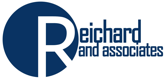 www.reichardandassociates.com
 
The arc of the moral universe is long but it bends towards justice. Martin Luther King, Jr.